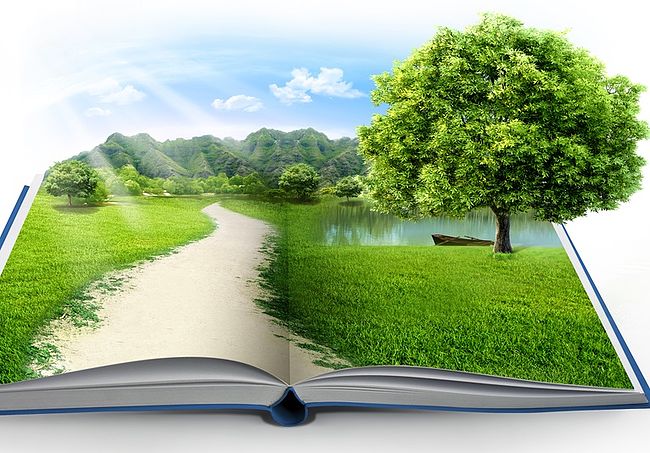 ПОЧВЕННЫЕ
РЕСУРСЫ
РОССИИ
ПОЧВЕННЫЕ  РЕСУРСЫ – 
почва,
 используемая для производства
сельскохозяйственной продукции.
ЗНАЧЕНИЕ  ПОЧВЫ  ДЛЯ  ЧЕЛОВЕКА:
Источник получения с/х продукции
Источник сырья для промышлен-ности
Среда  обитания живых организмов
Участвует в биологичес-ком круговороте
Эрозия почвы – разрушение 
ее плодородного слоя
Виды эрозии
почвы:
ВОДНАЯ
ВЕТРОВАЯ
ПРИЧИНЫ  РАЗВИТИЯ  ЭРОЗИИ  ПОЧВЫ:
Вырубка древесной растительности; 
Неумеренная распашка территории;
Нерегулируемый выпас скота;
Отсутствие противоэрозионной техники;
Отсутствие современных агротехнологий;
Недостатки в хозяйственной организации 
      территории.
МЕЛИОРАЦИЯ –
 мероприятия, направленные на улучшение 
плодородия почвы.
Осушение;
Орошение;
Борьба с эрозией;
Химизация
На основании параграфа 28 учебника заполните
таблицу:
ДОМАШНЕЕ  ЗАДАНИЕ
П. 28, таблица, подготовиться к тестированию